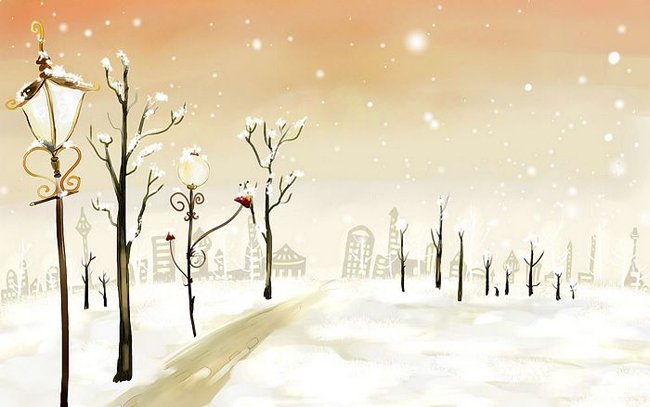 Зимнее путешествие
в Математическое королевство
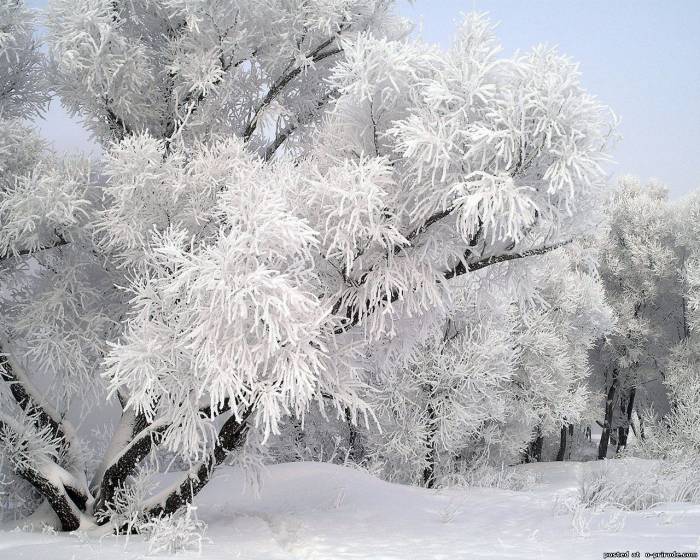 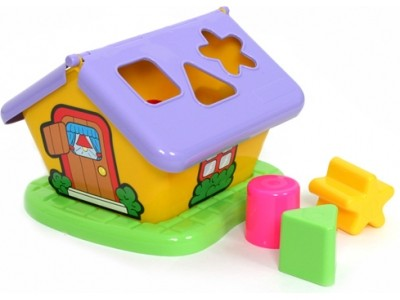 МАТЕМАТИЧЕСКОЕ КОРОЛЕСТВО
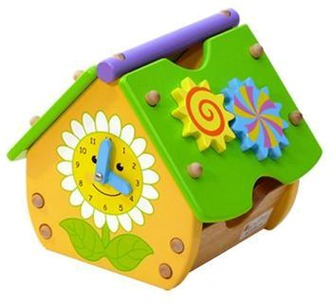 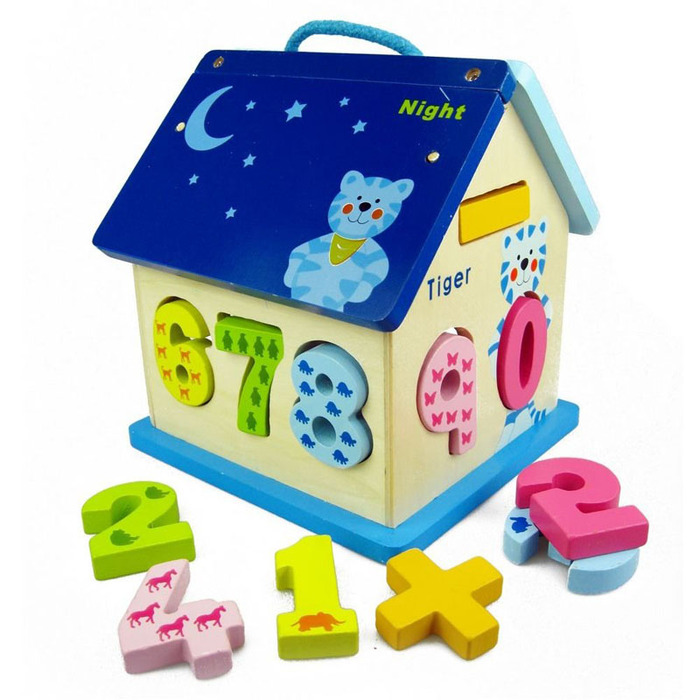 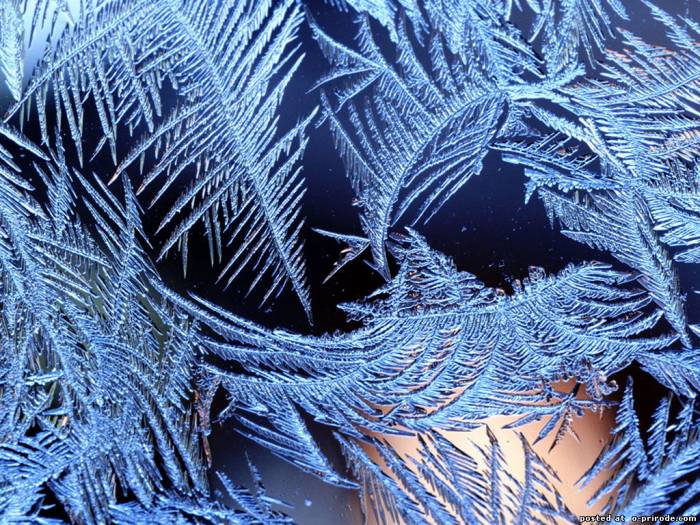 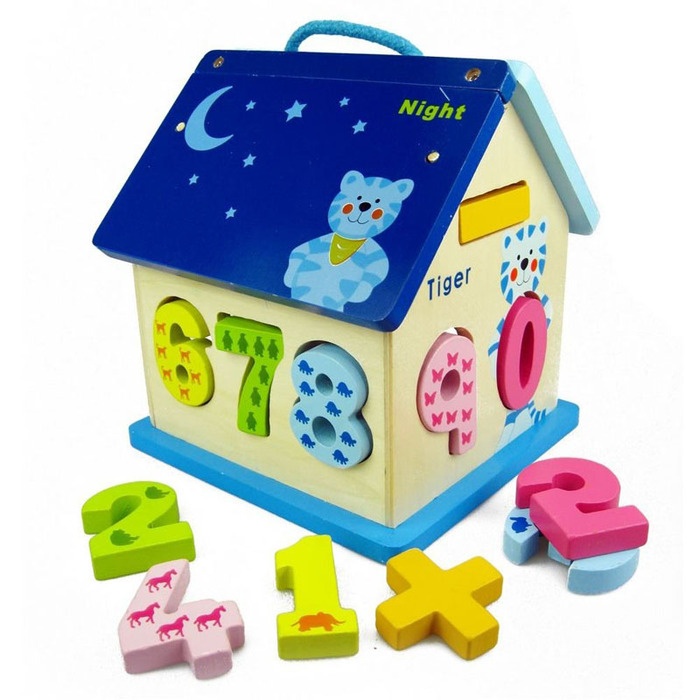 ВЫБЕРИ ЛЮБУЮ ЦИФРУ. НАЗОВИ ДЕНЬ НЕДЕЛИ, КОТОРЫЙ ЕЙ СООТВЕТСТВУЕТ:ЕСЛИ СЕГОДНЯ СРЕДА, КАКОЙ ДЕНЬ БУДЕТ ЗАВТРА?СЕГОДНЯ ЧЕТВЕРГ, ЗНАЧИТ ВЧЕРА БЫЛ…СЕГОДНЯ СУББОТА, А ПОЗАВЧЕРА БЫЛ…?
4
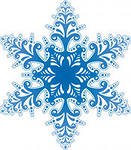 5
3
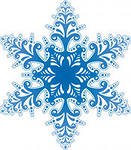 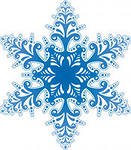 2
6
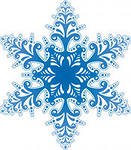 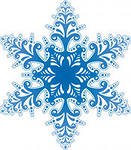 7
1
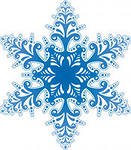 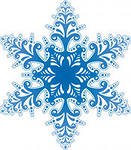 Пересчитай картинки. 
Каким по счету стоит Дед Мороз? Елочка? Снеговик?
 На каком месте расположены снежинка? Санки? Свечка?
1  2  3  4  5  6
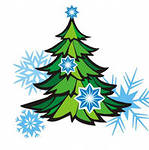 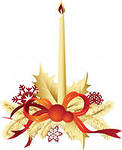 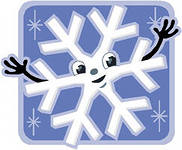 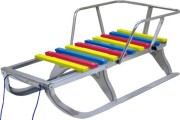 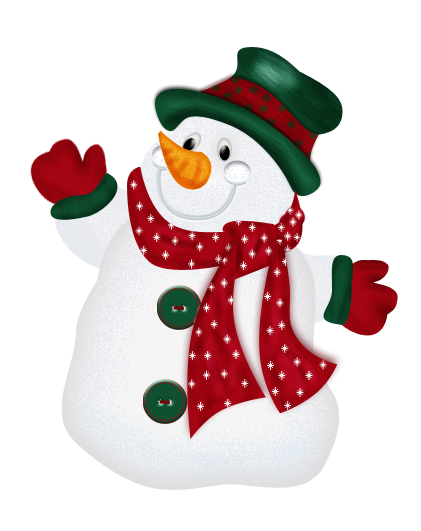 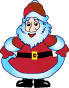 Запиши предыдущие и последующие числа («соседей») для данных чисел:
5
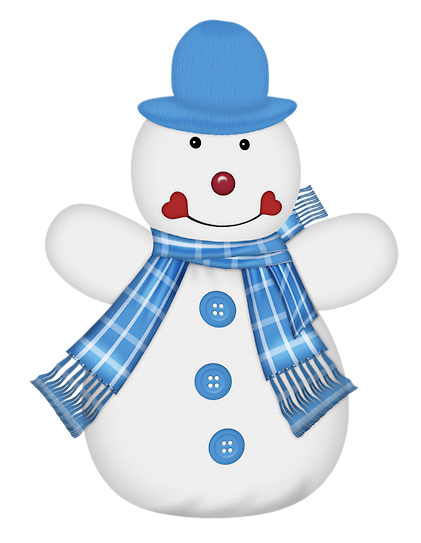 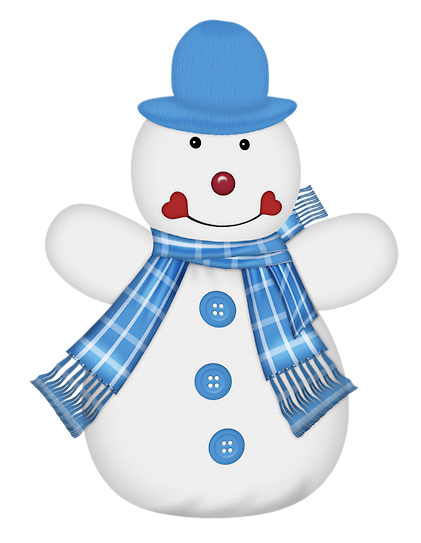 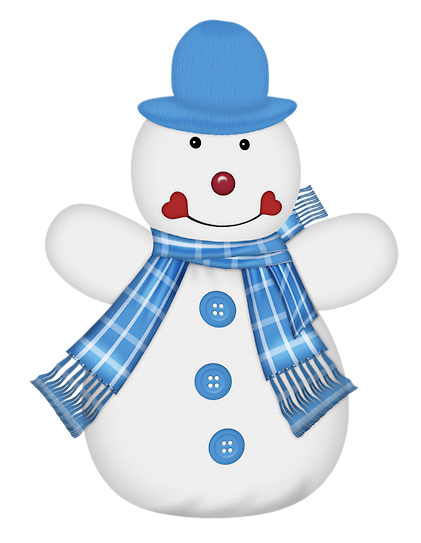 1
2
5
7
8
10
3
4
6
9
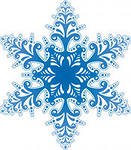 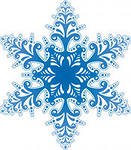 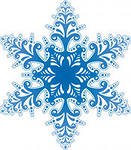 6
1
2
3
4
5
6
7
8
9
10
7
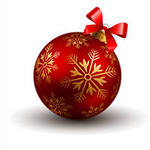 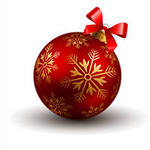 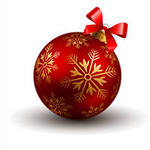 7
6
2
3
4
5
6
7
8
9
2
3
4
5
7
8
9
0
0
1
1
8
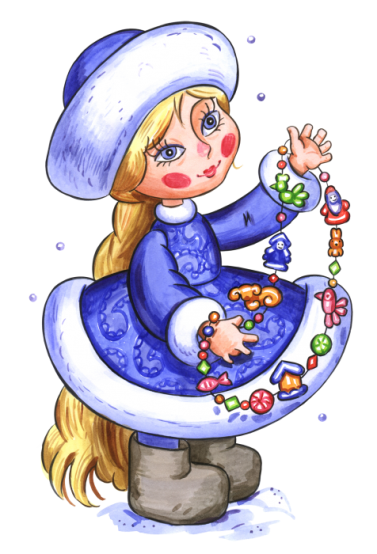 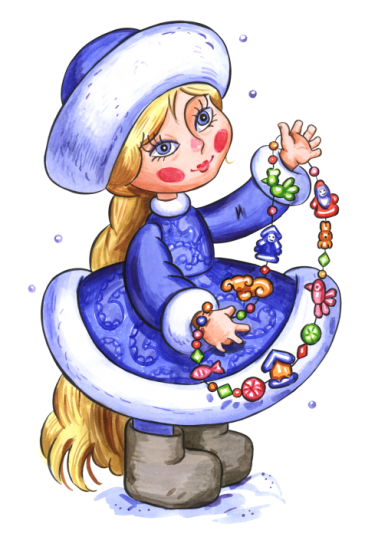 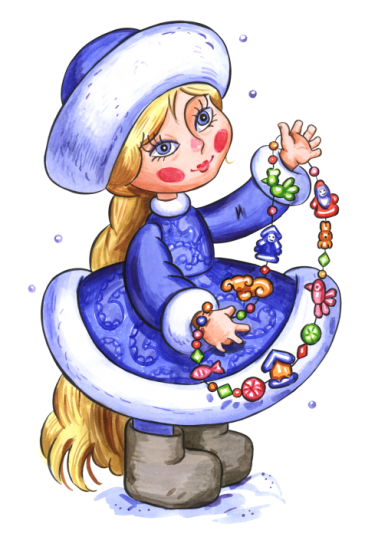 3
5
10
1
2
3
4
6
7
8
9
9
1
3
4
5
6
7
8
9
10
2
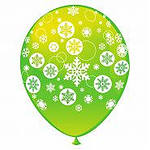 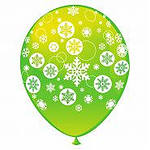 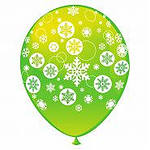 4
10
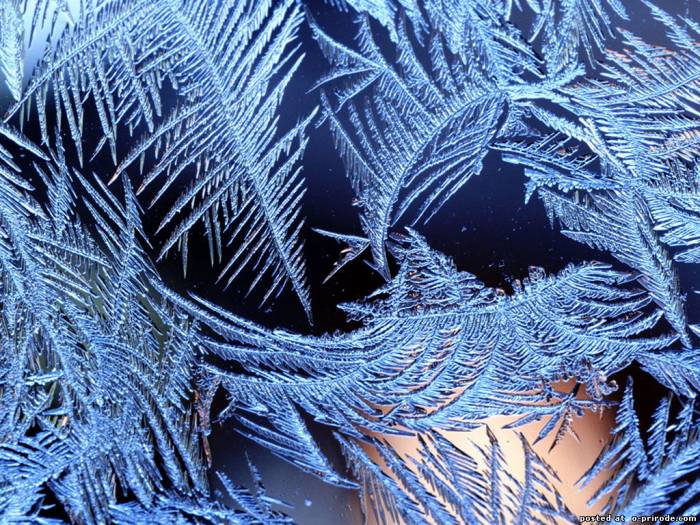 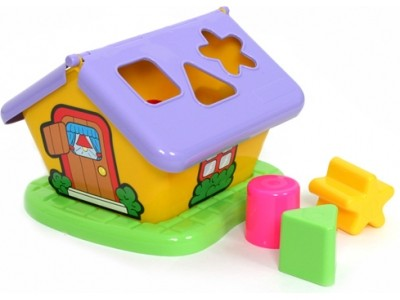 КАКАЯ ФИГУРА РАСПОЛОЖЕНА В ЦЕНТРЕ?
ГДЕ НАХОДИТСЯ ТРЕУГОЛЬНИК?
В ЛЕВОМ ВЕРХНЕМ УГЛУ НАХОДИТСЯ …
КРУГ РАСПОЛОЖЕН В …
КАКАЯ ФИГУРА НАХОДИТСЯ В ПРАВОМ НИЖНЕМ УГЛУ?
В какой последовательности расположены елочки?
Заполни пустые клетки
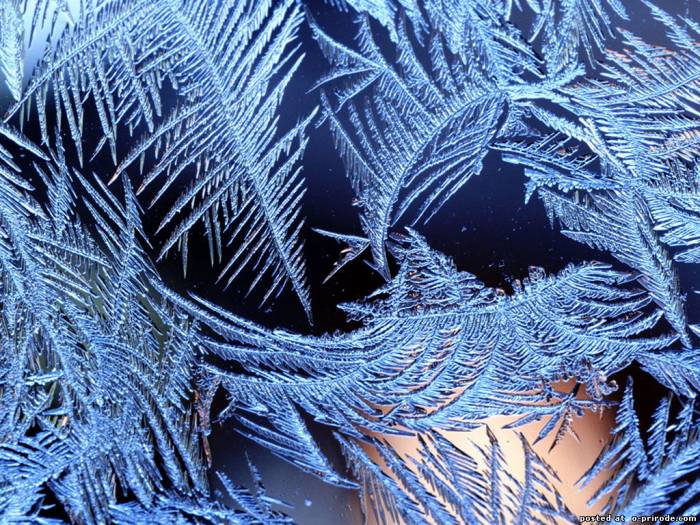 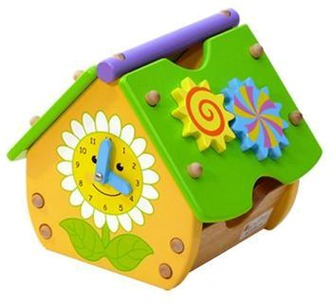 15
Два лыжника спускались по широкой и узкой горной трассе. Лена спускалась  не по узкой трассе.По какой трассе спускался Дима?А Лена?
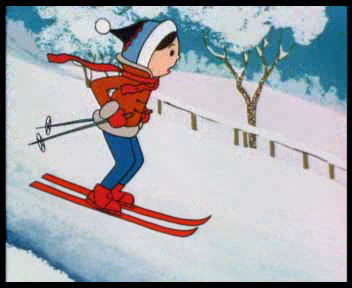 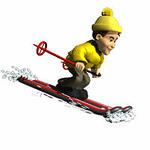 Лизе и Пете подарили на Новый год лыжи и коньки.Лизе коньки не подарили. Что подарили Пете?
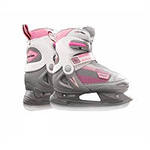 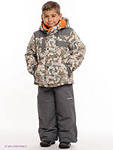 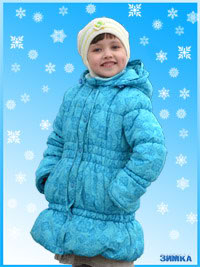 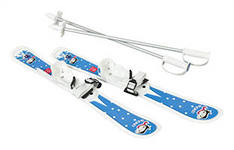 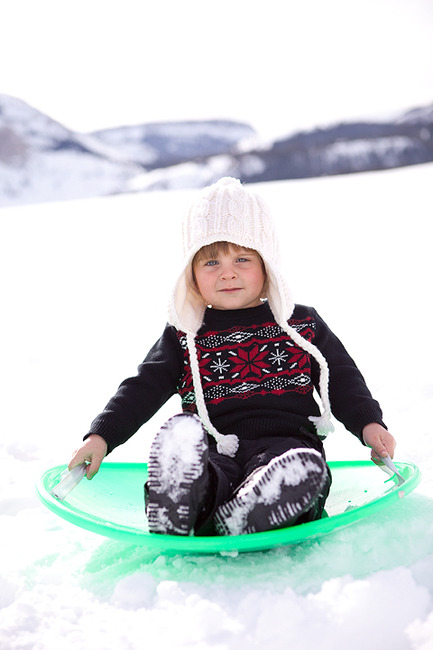 МОЛОДЦЫ